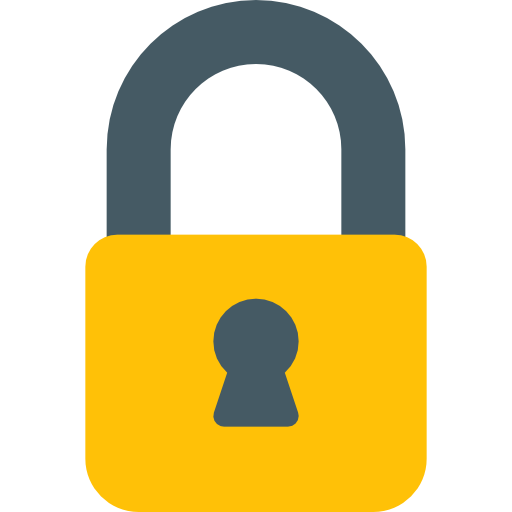 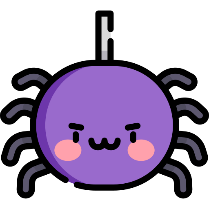 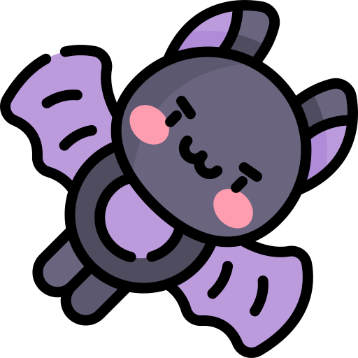 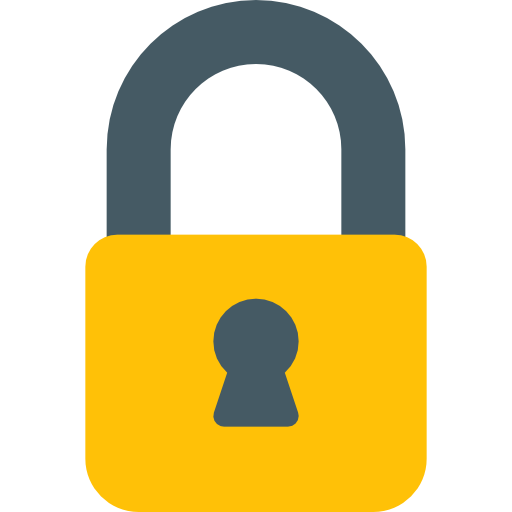 1
0
2
3
4
5
6
7
8
9
1
0
2
3
4
5
6
7
8
9